The Lord is ALWAYS “with” me (Josh. 1:5, 9; Matt. 28:20)
The Lord NEVER “leaves” me (Josh. 1:5; Heb. 13:5-6)
The Lord stands by to AID, ASSIST, SUPPORT me (Acts 23:11; Psa. 46:1, 5; Isa. 40:11; cf. Rom. 16:2)
The Lord stands with me when NO ONE ELSE does (2 Tim. 4:16)
The Greek word literally means, “in strengthened,” “put strength in”
It means, “to cause one to be able to function or do something as purposed”
The Lord strengthens us to fulfill His purpose:
To be engaged in His “service” (1 Tim. 1:12)
To do “all things” that He desires (Phil. 4:13)
To “preach fully” the gospel for “all” to “hear” (2 Tim. 4:17)
The Greek word means, “to rescue from danger; deliver from someone/something”
When you faithfully follow the Lord, He delivers you from and through:
The evil one (Matt. 6:13)
Temptation (2 Pet. 2:9)
The power of darkness (Col. 1:13)
Wicked and evil men (2 Thess. 3:2; Dan. 3:17)
Persecutions and afflictions (2 Tim. 3:11)
Knowing that the Lord has “delivered” in the past (2 Tim. 3:11), and does “deliver” us in the present (2 Pet. 2:9), “we trust that He will still deliver us” (2 Cor. 1:10) in the future
He will continue to deliver us from the evil and the evil one in this life
He will deliver us “from the wrath to come” (1 Thess. 1:10)
The Greek word means, “to save or preserve from transcendent danger or destruction…from eternal death”
“He will bring me safely into His heavenly kingdom” (cf. 2 Pet. 1:11)
He is “able to keep [me] from stumbling” (Jude 24), when I am diligent to make my “call and election sure” (2 Pet. 1:10)
By God’s “power,” heaven is “reserved” and His faithful “are guarded” (1 Pet. 1:4-5)
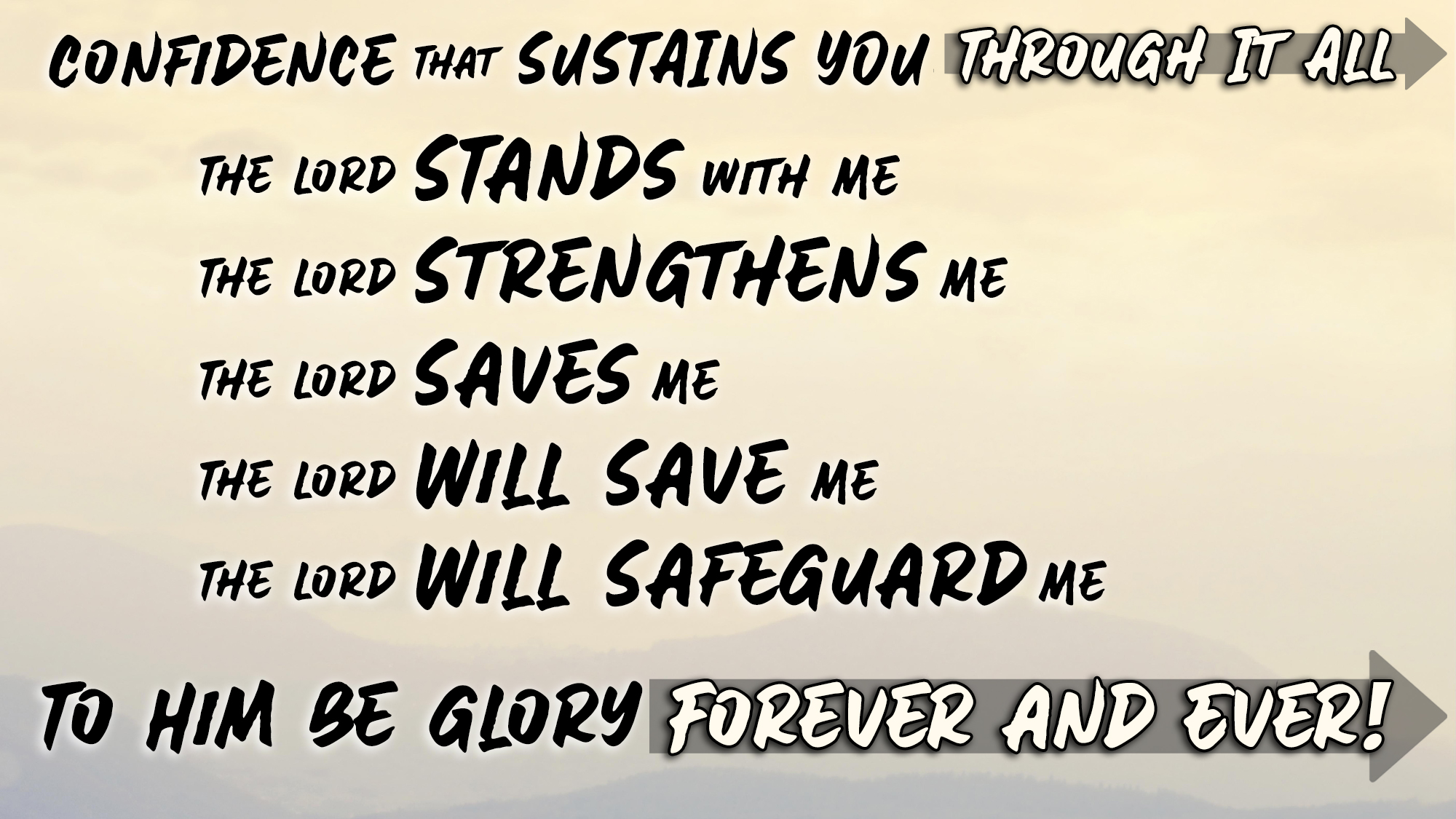 Believe Jesus is the Son of God – John 8:24
Repent of your sins and turn toward God – Luke 13:3
Confess your faith in Jesus Christ – Romans 10:9
Be baptized into Christ – Mark 16:16
God will forgive all of your sins – Acts 2:38
God will add you to His church – Acts 2:47
God will enroll you in heaven – Hebrews 12:23
Live faithfully to the Lord – Revelation 2:10